The Hardware/Software Interface
Instructor: 
Mara Kirdani-Ryan

Teaching Assistants:
Kashish Aggarwal  Nick Durand
Colton Jobes.         Tim Mandzyuk
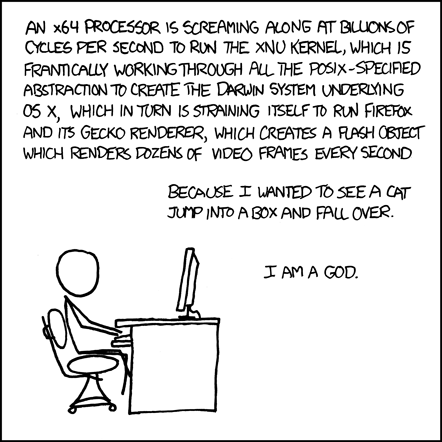 Mort Garson’s Plantasia
“Warm Earth Music for plants, 
and the people that love them”
http://xkcd.com/66/
[Speaker Notes: This comic illustrates how complex computer systems are, and all the things that have to happen for a program to execute
By the end of this course, you’ll understand, mm, almost half of that, but it’s the good bits

Lesson plan
Introductions, Course admin
House of computing introduction (10m)
Binary numbering (15m)
Limits of representation (10m)
TODO
Make clear that ohyay emojis can be used at any time, not just when I ask for them
Have an opportunity for breakouts]
Introductions:  Me
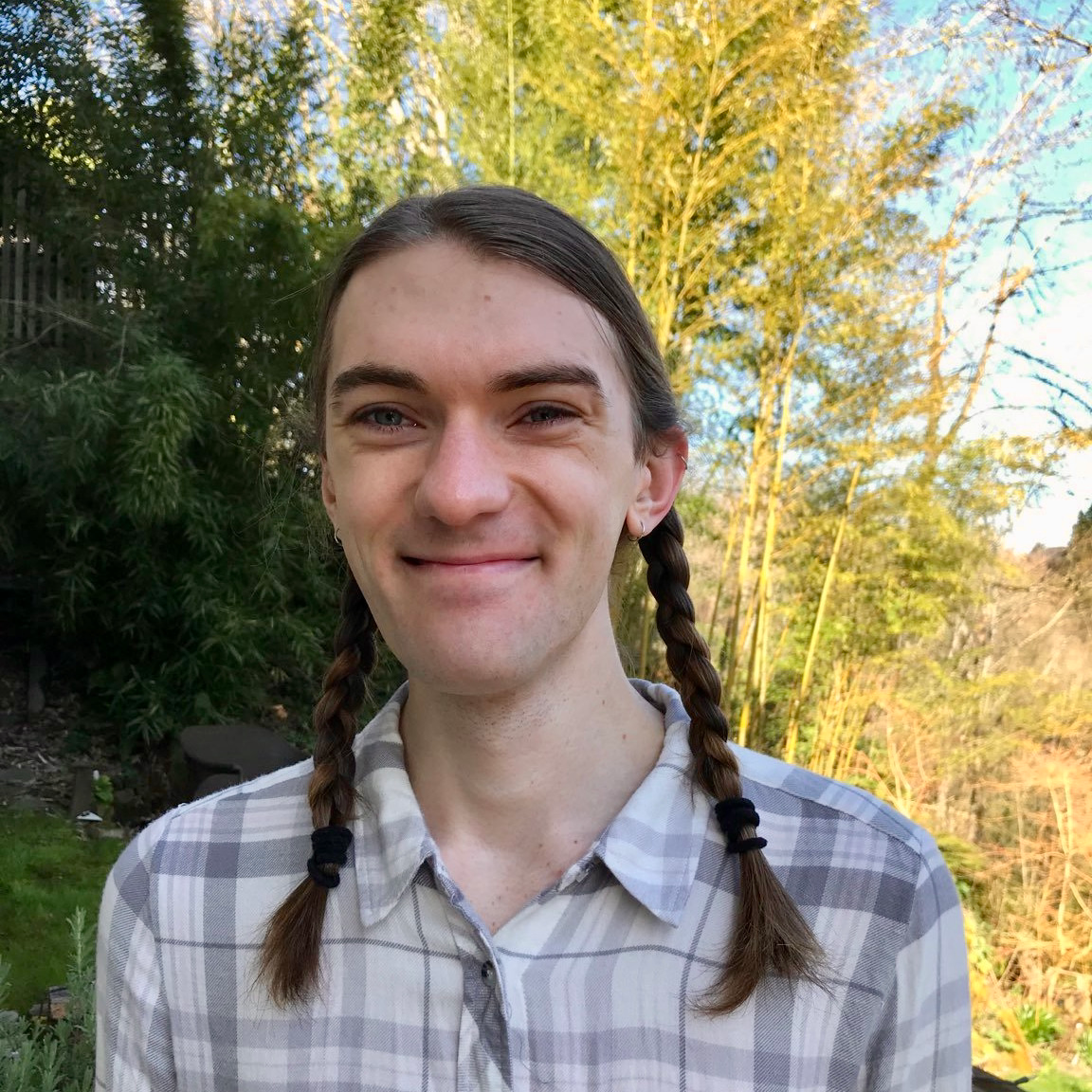 Call me Mara! I use they/them
(no Dr., Prof., just Mara please!)
Trans/non-binary/queer/neurodiverse, I don’t like boxes
PhD student, Amy Ko
Former/recovering computer architect
Currently working in computing education
Bikes, yoga, guitar, bird sounds, cat
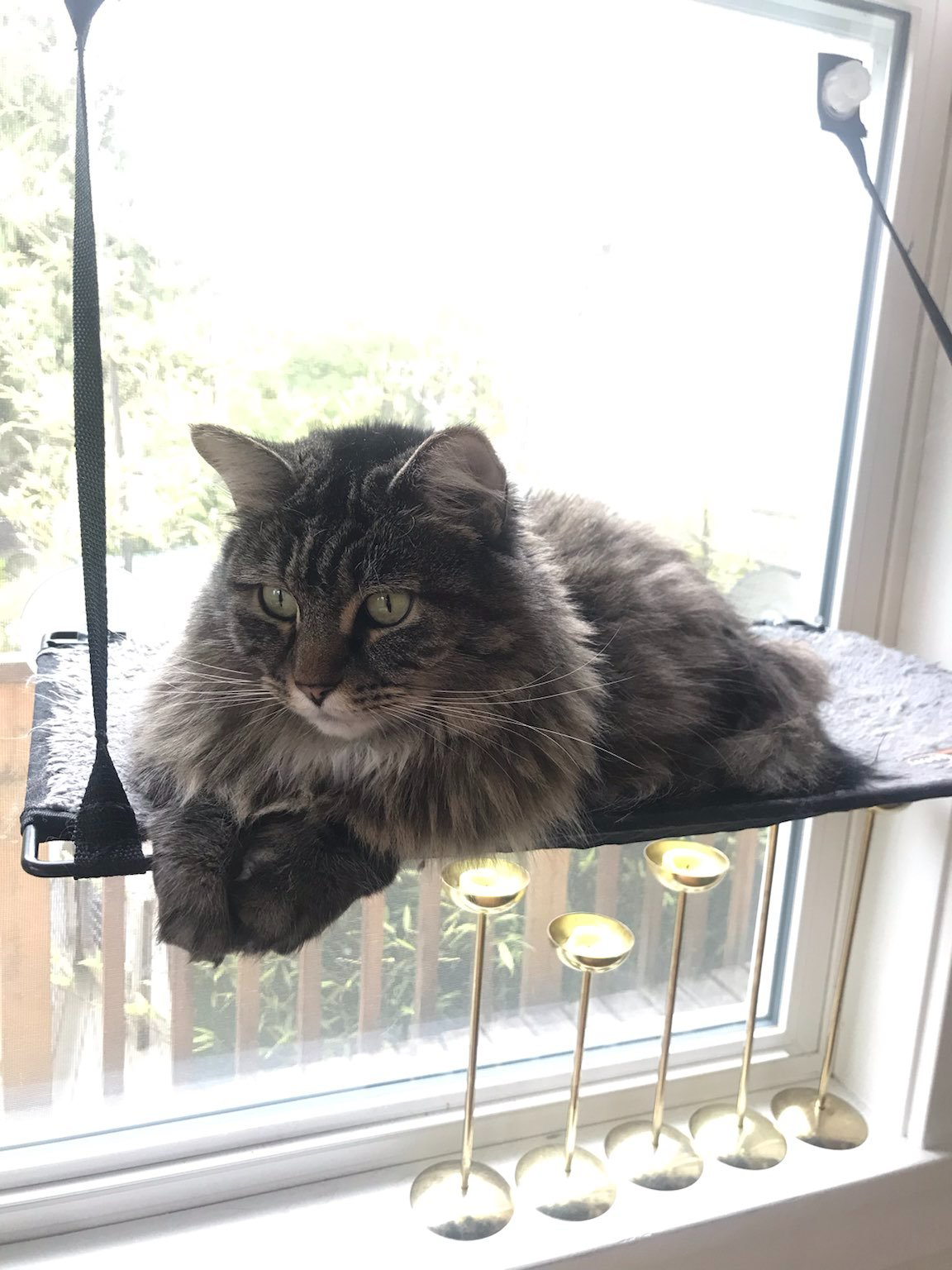 2
[Speaker Notes: Comp Arch: Many-core compilers, intermittent FPGAs, other cool stuff
Ced: Why CS undergrads go to 4 companies, what to do instead]
…and a wonderful course staff!
TAs:


More than anything, we want you to feel…
Comfortable and welcome in this space
Able to learn and succeed in this course
Comfortable reaching out if you’d like change
We’re available in OH/Section/on Ed
We want to help!
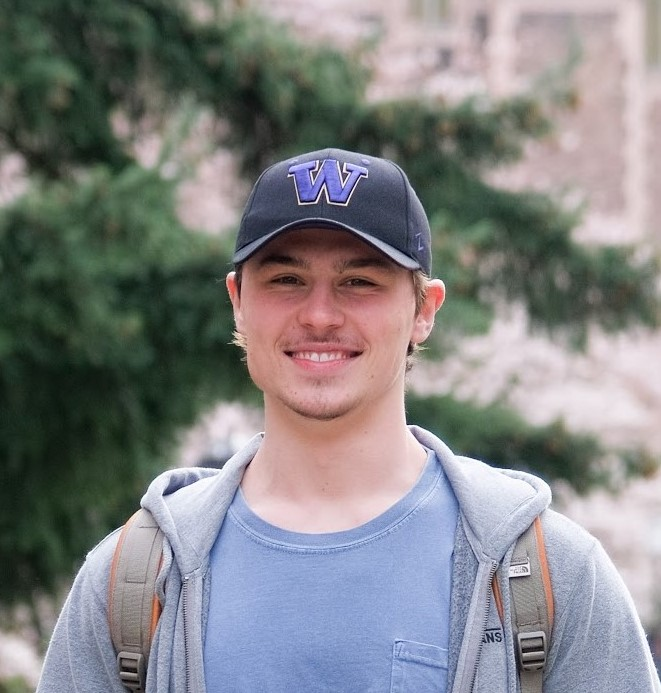 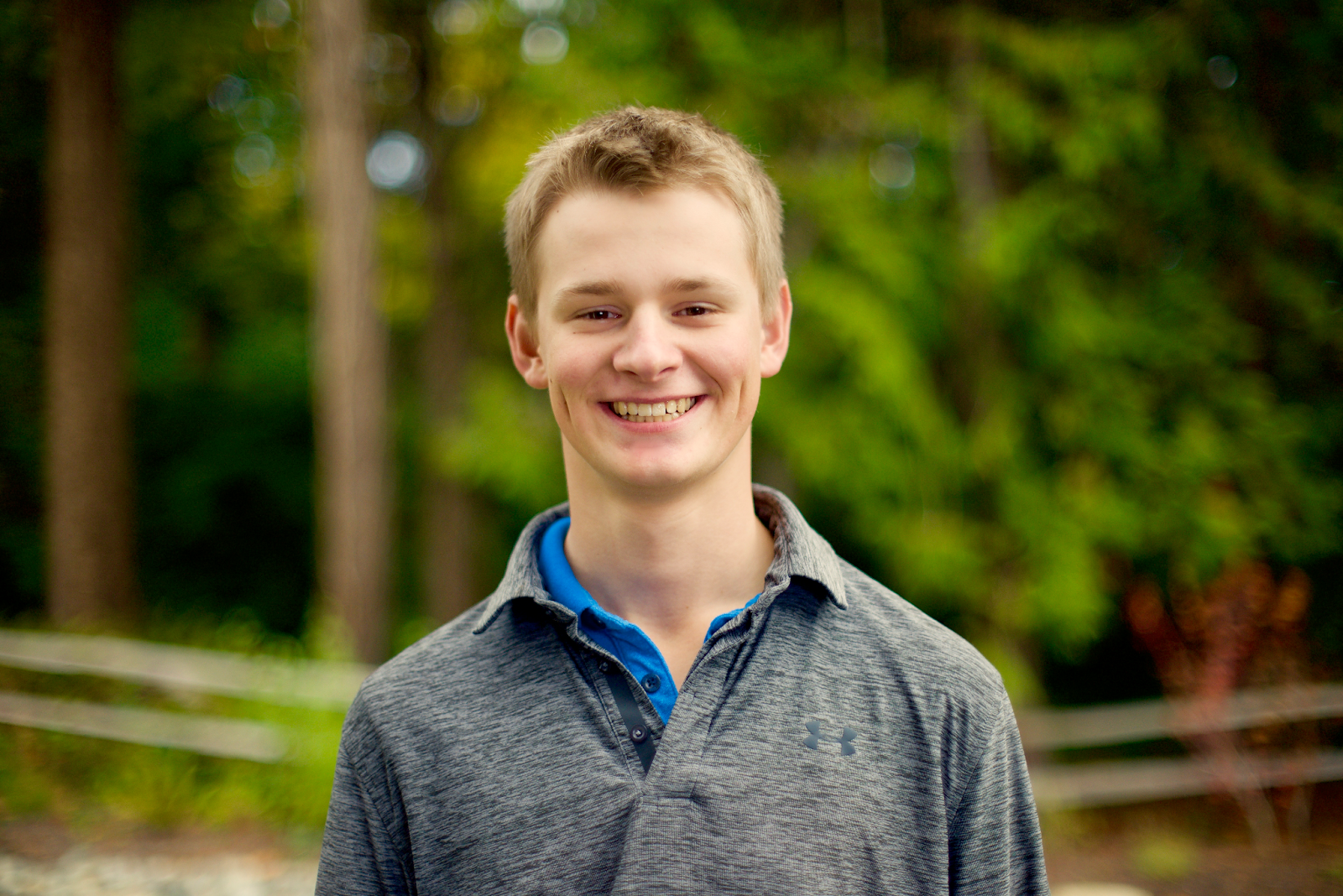 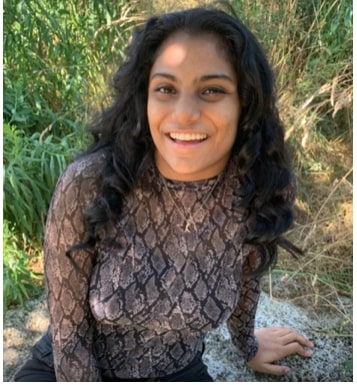 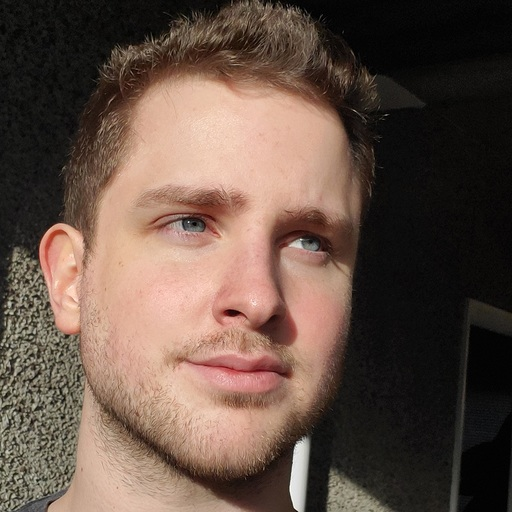 3
Introductions:  You!
~40 students registered

CSE majors, ECE majors, and more
Lots of new pieces, regardless of background

Get to know each other! Help each other!
Science says that learning happen best in groups!
Plus, it’s less lonely!
Most of your life will likely involve working with others
You’re limited by your own perspective, try to understand others!
4
ohyay!
This is ohyay!
It’s quirky, but much less industrial than Zoom
Multiple forms of participation!
More than 6 reactions!
So far, 3 make sound!
5
Pick an Emoji!How do you feel about ohyay?
6
Welcome to Summer 2021!
Hopefully Ohyay Uni > Zoom Uni
We’re trying a few new things this quarter:
New Content!
New Tooling!
New Assessments!

We’re open to feedback!
Come to office hours, send us an email!
We’d love to work with you to make this course better!
7
[Speaker Notes: Also, anon feedback at the landing page in ohyay]
Some Definitions
Computing: 
Any activity involving computation (like CS, but including non-programming computation tasks) 
Socio-technical: 
Interactions between society and technology
Computing exists beyond algorithms! 
How is technology used? For what purposes?
We shape our tools, our tools shape us

Emoji! How do you feel about socio-technical content?
8
The House of Computing (HoC)
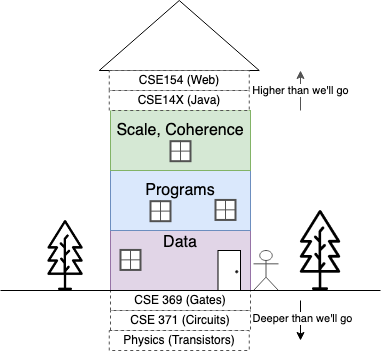 9
[Speaker Notes: Houses are built based around needs, and shape needs
Metaphor throughout the course – computing is a house, built in the 40s
Like many houses built in the 40s, some antique charm, some trends that have faded, parts are downright unsafe
We’re going to go exploring in the house of computing]
An introduction…
We don’t have time to explore everything…
…but you can take more courses to explore more!
You might want to linger in some space…
…notice and nurture those wants!
You might miss Java…
We just ask you to keep your heart open 
Something unexpected might pique your interest!
10
Remodeling
This house doesn’t work for everyone!
Accessibility issues
Obsolete priorities
Little regard for welfare
Much, much more
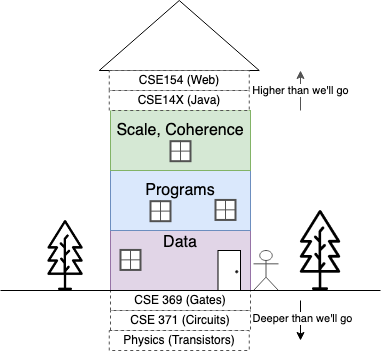 11
[Speaker Notes: The way that we’ve structured computing as a tool doesn’t work for everyone]
“More and more, the oppressors are using science and technology as unquestionably powerful instruments for their purpose, the maintenance of the oppressive order thorough manipulation and repression”						Paulo Freire, 1970
12
Remodeling, and you
Things need to be fixed!
Understand the foundation before you start hammering!
Technical know-how and socio-technical understanding together!
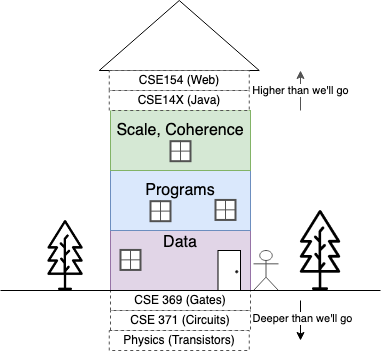 13
A loving disclaimer
It’s summer!
I’m a grad student!
I wanted to try something new!

This is going to be different!
Come to my OH/send email if this isn’t working.
More than anything, we want you to feel…
Comfortable and welcome in this space
Able to learn and succeed in this course
Comfortable reaching out if you’d like change
14
[Speaker Notes: HoC disclaimer, 
"It's summer, I'm a grad student, no one's watching, so we're going to try some things that are pretty different than prior offerings of 351 and pretty different than my understanding of how this department runs their courses. If you have concerns about the way this is going, before you go to Dan or anyone, I'd like to hear you out myself! Come to office hours with feedback, I'm happy to listen, and we can try to find an understanding together."]
Course Overview
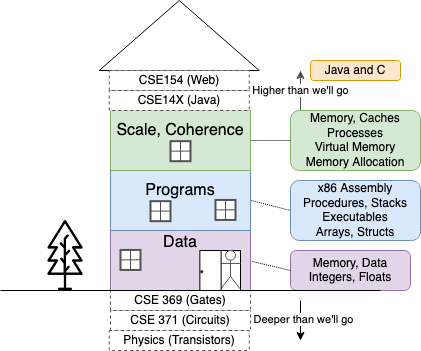 15
Goals for this course
Learn how computers work!
(With some necessary cuts, we only have 8 weeks)
Learn why they were designed to work that way
Computers didn’t come out of nothing, they were built!
Learn about CS from an ideological perspective
The values encoded in systems stuck around!
We’ll connect to some modern incarnations
16
[Speaker Notes: You know what you’d need to do if you wanted to rebuild anything
TODO]
Lecture Outline
Course Introduction
Course Policies
https://cs.uw.edu/351/syllabus
Binary
17
Bookmarks
Website:  https://cs.uw.edu/351
Schedule, policies, materials, videos, assignments, etc.
Discussion on EdStem (link on course page)
Announcements here!
Ask and answer questions!
Lessons on EdStem (link on course page)
Pre-lecture Readings, lecture questions, HW
Gradescope: (link on course page)
Lab/Unit Summary submissions and grades
Canvas: (link on course page)
Calendar, grade book
18
Recommended Textbooks
Computer Systems: A Programmer’s Perspective
Website:  http://csapp.cs.cmu.edu
Latest edition: (North American) 3rd edition
http://csapp.cs.cmu.edu/3e/changes3e.html
http://csapp.cs.cmu.edu/3e/errata.html 
It’s a good, popular, systems book
Recommended lecture readings on website
Starkly lacking critical content
A good C book – any will do
The C Programming Language (Kernighan, Ritchie)
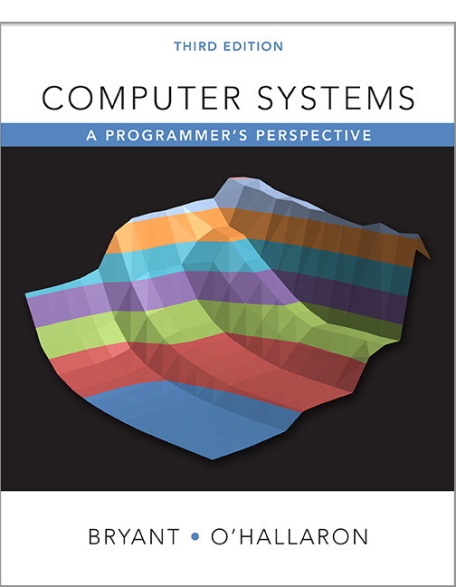 19
[Speaker Notes: Both books are extremely popular, both exclusively technical, unfortunately]
Course Components:
Lectures (26)
Via Ohyay, review concepts, discuss content
Ideally slides posted before, recordings after
Sections (9)
Via Ohyay, short review then mainly group work
Not recorded, but materials/helpful videos posted after
Office Hours
Via Ohyay, schedule on the course site. Not recorded.
Come ask questions! (course material or others)
We may add a queue, stay tuned
20
Course Components:
Pre-quarter and Mid-quarter surveys (on Canvas)
Meant to check in and get to know you better
Online Readings
Before lecture
Labs (6)
In depth applications/investigations of course material
Specs on website, submitted via Gradescope
Unit Summaries (3)
We’ll talk more on Wednesday
Can use up to 7 late days on labs and unit summaries (see syllabus for more details)
21
Grading
Readings/Section Worksheets:  ~10%
One attempt per question (completion)
Homework:  ~20%
Unlimited submission attempts (autograded correctness)
Labs:  ~40%
Last submission graded (correctness)
Unit Summaries: ~30% 
Meant to replace the review, summarizing, and reflecting that studying for exams provides. More info on these later.
22
[Speaker Notes: Icons made by Freepik (https://www.flaticon.com/authors/freepik)]
Lab Collaboration and Academic Integrity
Ideally, I would’ve remade the course assignments so that cheating wasn’t possible
I didn’t have time!
This collaboration policy doesn’t match the “real world”, but we want assignments to gauge your understanding, so we can step in and help if needed
Read the syllabus! There’s a quiz!
Collaboration allowed on some assignments, some must be independent.
Your own words, your own ideas, your own work
23
Course Environment and Culture
Your physical and emotional well-being are much more important than course material!
Let us know what we can do to help!
24
[Speaker Notes: Still a pandemic, still an unprecedented quarter, most folks that I know have had a life-changing personal crisis in the last year
We’re here to help, but we can’t help unless you reach out!]
To-Do List
Admin
Explore/read website thoroughly
Check that you can access Ed Discussion & Lessons
Get your machine set up to access the CSE Linux environment (CSE VM or attu) as soon as possible
Optional: CSE 391: System & Software Tools
Assignments
Pre-Course Survey and hw0 due Wednesday (6/23)  – 8:00pm 
Hw1 due Friday (6/25) – 8:00pm 
Lab 0 due Monday (6/28) – 8:00pm
Readings due before each lecture – 10am
Lecture activities from today are due before NEXT lecture -- 10am
25
Course Overview
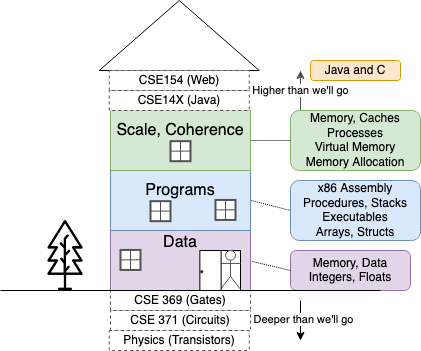 26
First Floor: Data
How do we represent data (strings, numbers) computationally? What limits exist? Why?
What values were encoded into data representations?
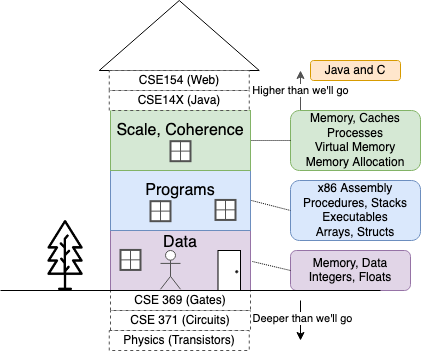 27
[Speaker Notes: Why some data representations over others]
Lecture Outline
Course Introduction
Course Policies
Binary
Decimal, Binary, and Hexadecimal
Base Conversion
Binary Encoding
28
Decimal Numbering System
29
[Speaker Notes: Ones digit, Tens digit, Hundreds digit, etc.]
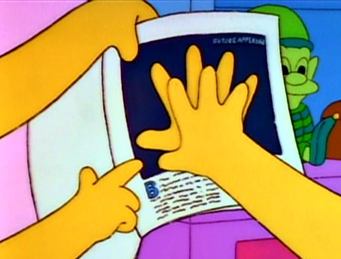 Octal Numbering System
30
Warmup Question
What is 348 in base 10?

✨ 3210
🦗 3410
🥶 710
🐈 2810
🧄 3510
31
[Speaker Notes: Pause for a few seconds, then react]
Binary and Hexadecimal
9, A, B, C, D, E, F       🤯
32
Polling Question
Which of the following orderings is correct?

✨ 0xC < 0b1010 < 11
🦗 0xC < 11 < 0b1010
🥶 11 < 0b1010 < 0xC
🐈 0b1010 < 11 < 0xC
🧄 0b1010 < 0xC < 11
33
[Speaker Notes: 1010 < 11 < 0xC
Pause for a few seconds, then spam reaction]
Converting to Base 10
34
Challenge Question
Convert 1310 into binary

Hints:
23 = 8
22 = 4
21 = 2
20 = 1
35
[Speaker Notes: Think! No voting!]
Converting from Decimal to Binary
36
Converting from Decimal to Base B
37
38
Convert 0b100 1101 1010 1101
How many digits?
Pad?
Substitute?
39
Base Comparison
Why does all of this matter?
Humans think about numbers in base 10, but computers “think” about numbers in base 2
Binary encoding is what allows computers to do all of the amazing things that they do!
40
Numerical Encoding
41
[Speaker Notes: Base 2 is too hard for humans to read, so we use base 16 as a convenient way to hold what is effectively binary data in our brains.]
Binary Encoding
42
So What’s It Mean?
43
Binary Encoding – Colors
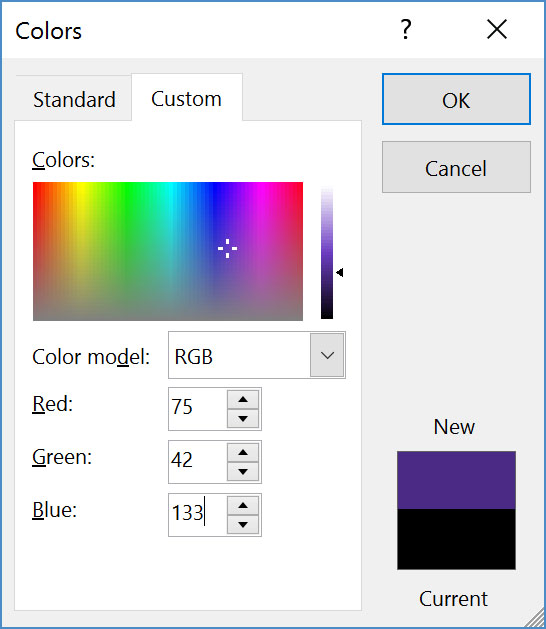 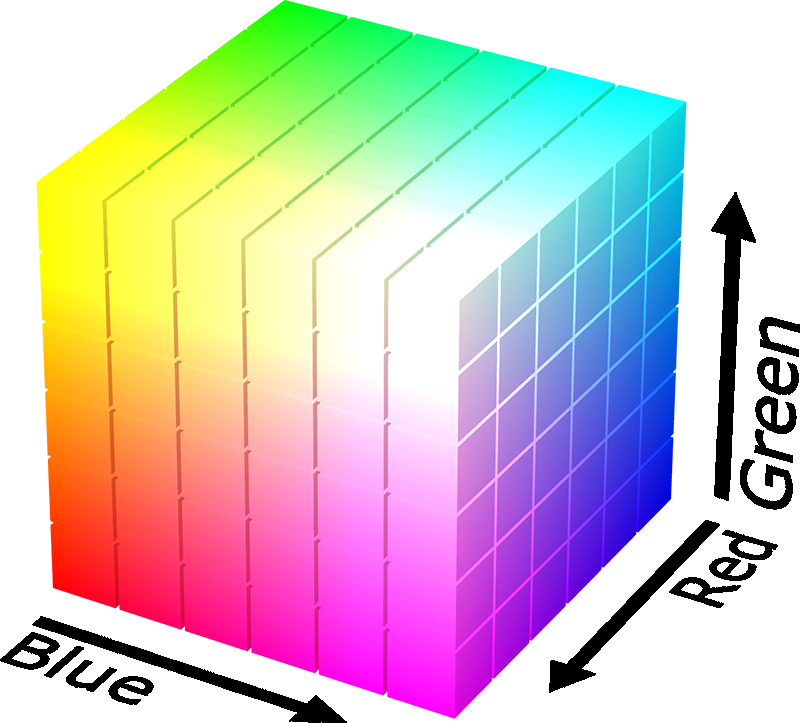 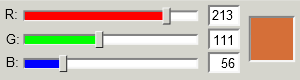 44
Binary Encoding – Digital Text
ASCII Encoding (www.asciitable.com)
American Standard Code for Information Interchange
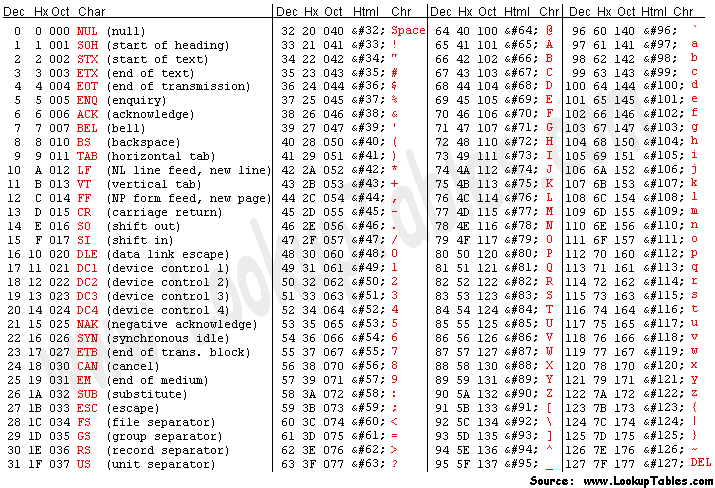 What’s Missing?
45
[Speaker Notes: Made to represent all digital text
Give a basic outline of the table (symbols, numbers, lowercase, capital letters)]
How do encodings get created?
Usually, a committee gets together
Collectively decides on design priorities
Collectively creates standard
This committee is usually made up of senior, well-established members of large, powerful companies*
Members bring existing ideas, company priorities


*Also, similarly powerful academics, industry researchers (e.g. Bell Labs)
46
[Speaker Notes: Currently Apple, Amazon, Microsoft, etc.]
Computing Standards: Qualification
ASCII: should encode all american digital text
Created in 1963, who was well-established?
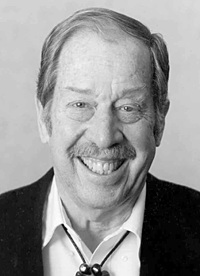 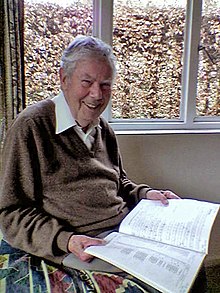 Robert W. Bemer
Hugh McGregor Ross
47
Computing Standards: Qualification
ASCII: should encode all american digital text
Created in 1963, who was well-established?
White/Cis/straight men, English-primary

Only their interests were represented when deciding on priorities!
ASCII: Represent everything on an american typewriter, as efficiently as possible
Unicode: “Universal” language, still with problems
48
ASCII Design Goals
Represent everything on an american typewriter, as efficiently as possible
Fewer bits for encoding is better!
Memory was expensive, 32KB in brand new machines
Economic incentive to be efficient
Organize similar characters together
Numbers, uppercase, lowercase, then other stuff
49
Standards always “encode” the priorities of their creators into data!
50
[Speaker Notes: Standards are often problematic -- they represent the collective interests of a single (often privileged) group of people]
Breakout rooms!
Join any breakout corresponding to your section
Section AA – Any room from A1 to A6
I’ll bring y’all back in 5 minutes

If you designed ASCII, what would you have done?

We’ll share out with Ohyay reactions!
51
But…they fixed it, right?
Unicode: “Universal language” uses 8-32 bits
ASCII uses 7, for reference
Unicode still has issues!
OS/Applications need to support new characters
ASCII’s still around, sometimes apps “guess” wrong
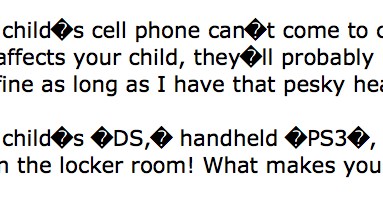 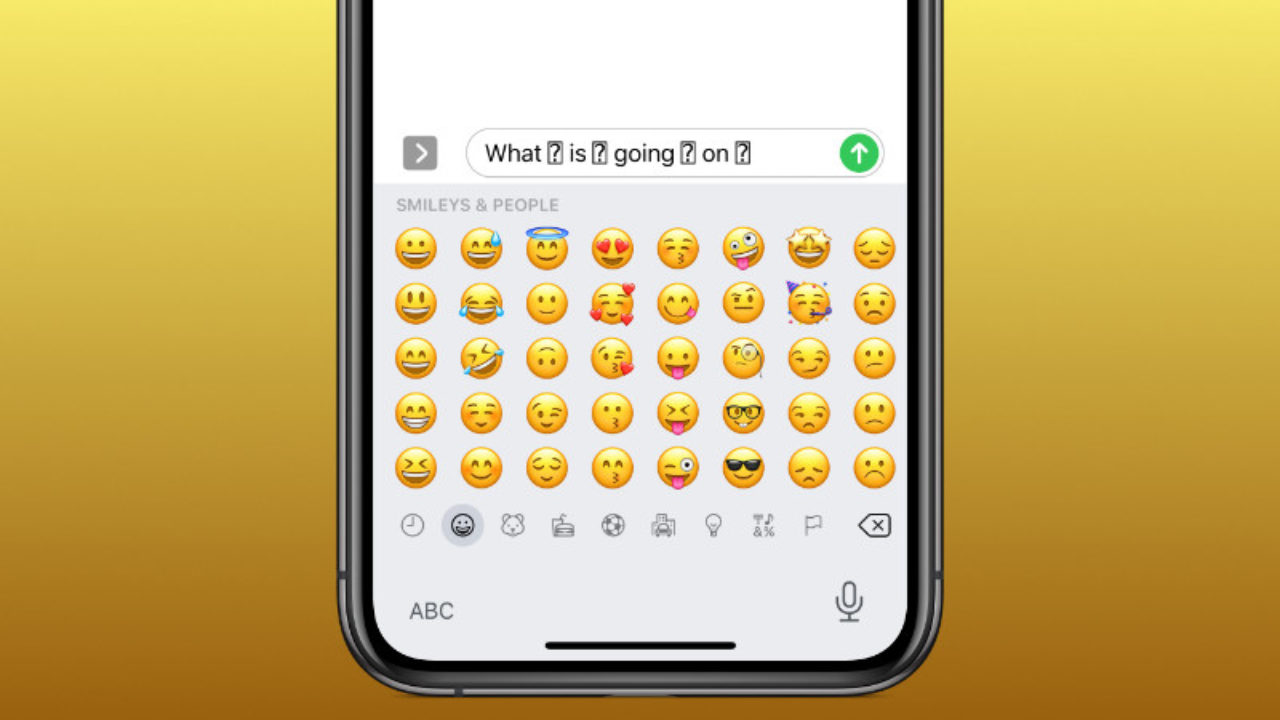 52
Standards stick around, consider priorities carefully!
53
[Speaker Notes: Standards are generally a good thing -- we can talk to each other, it’s important to consider who the “we” being described is]
Summary
Humans think about numbers in decimal; computers think about numbers in binary
Base conversion to go between them
Hexadecimal is more human-readable than binary

All information on a computer is bits (binary)

Binary encoding can represent countable things!
Program needs to know how to interpret the bits
Encodings aren’t “neutral”, priorities are baked in
54
Learning Objectives (added late)
By the end of this lecture, you should be able to:
Explain the house of computing, what exists, and what you might need to know before remodeling
Understand the course policies, and where to look if you forget something (the syllabus!)
Convert between decimal, binary, and hexadecimal numbers
Explain how encodings and standards get created, and how that process can be problematic
55